Model-based Kernel Testing for Concurrency Bugs through Counter Example Replay
Moonzoo Kim, Shin Hong, Changki Hong
Provable Software Lab.
CS Dept. KAIST, South Korea
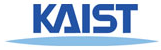 Taeho Kim
Embedded System Group
ETRI, South Korea
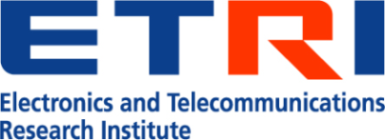 Introduction
There are increasing need for operating systems customized for embedded systems
Mobile phones, portable players, etc
Conventional testing cannot provide satisfactory reliability to operating system kernel  
Complexity of code
Multi-threaded program
Difficulty of unit testing
Lack of proper testing tools  
A model checking solves some of these problems through abstraction, but there is a gap between a real kernel and its abstract model
To combine both model checking and testing 
through replaying a counter example on the real code
2 / 16
[Speaker Notes: 최근 들어, 컴퓨터가 우리 삶 전반에 걸쳐 퍼짐에 따라, 소프트웨어의 릴라이어빌리티 문제가 가장 중요한 문제로 대두되고 있습니다. 

소프트웨어들 중에서 운영체제 커널의 경우, 특히 릴리어빌리티가 중요하게 작용하는데요,

그 이유는 운영체제 커널이 컴퓨터 시스템 상의 모든 소프트웨어와 하드웨어를 관리하고 있어, 커널 상에 문제가 발생하는 경우, 컴퓨터 시스템 전체가 문제가 생길 수 있기 때문입니다. 

하지만, 운영체제 커널의 경우 테스팅하기가 매우 쉽지 않은데요, 그 이유는 다음과 같습니다. 

커널의 코드와 같은 경우 리더빌리티 보다는 퍼포먼스의 측면을 강조하기 때문에, goto와 같은 컨트롤 플로우를 깨는 구문이 많이 나오게 되고, 따라서 커널의 코드를 분석하는 것은 쉽지 않은 작업입니다. 

또한 커널의 경우 멀티 스레드 프로그램으로 구성되어있는데요, 멀티 스레드 프로그램과 같은 경우, 스케줄링 상의 난 디터미즘으로 인해, 프로그램의 수행 가능 시나리오가 스레드의 숫자에 익스포넨셜 하게 증가하게 됩니다. 따라서 커널과 같은 멀티 스레드 프로그램은 테스팅 하기 굉장히 어렵습니다.

커널을  검증하기 쉽지 않은 다른 이유로 커널은 유닛 테스팅 하기 쉽지 않다는 것인데요, 커널의 경우 보통 모놀리씩 커널의 구조를 따라서, 커널의 각 구성요소간에 디펜던시가 굉장히 큽니다. 따라서 이를 각 구성요소 별로 나누어 테스팅 하는 것은 굉장히 힘든 작업입니다.

또 다른 이유로 커널을 테스팅하는 적합한 툴이 부족하다는 것을 들 수 있습니다. 

이 중 멀티 쓰레드 프로그램이 전통적인 테스팅 방법으로 테스트 하기 힘든 이유를 예를 들어서 좀 더 살펴보도록 하겠습니다.]
Summary of the Approach
MOdel-based KERnel Testing (MOKERT) framework
OK
Req.
Property
Model 
Checker
Model 
checking
Formal
Model
Error
Trace
Model 
Extractor
Automated Instrumentation
𝒯-1
Translation 
Script  𝒯
Model 
extraction
Target program
Testing
3 / 16
[Speaker Notes: 앞서 살펴 보신바와 같이 전통적인 테스팅 기법과 모델 체킹 기법은 곧바로 커널 테스팅에 적용하기에 한계점이 있었습니다. 

따라서 저희는 커널의 릴라이어빌리티를 향상 시키기 위해 모델 체킹 기법과 전통적인 테스팅 기법의 장점만을 혼합한 모커트 프레임워크를 제안하게 되었습니다. 

모커트 프레임워크는 모델 기반의 커널 테스팅 프레임워크의 약어입니다. 

모커트 프레임워크는 모델 체커를 이용하여, 전통적인 테스팅 기법이 멀티 스레드 프로그램의 테스팅을 잘 지원하지 못한다는 한계점을 극복하고 있습니다. 

또한 모커트 프레임워크는 자동 모델 추출 도구를 이용하여, 모델을 생성하기 힘들다는 모델 체킹의 단점을 보완하고 있습니다.

이에 덧붙여서 모커트는 카운터 이그젬플의 재연 기능을 통해서, 모델 체킹의 결과물로 생성된 카운터 이그젬플이 실제 커널 코드 상에서도 버그인지 폴스 알람인지의 여부를 자동으로 판단할 수 있게 해주어, 모델 체킹의 단점을 보완하고 있습니다. 

따라서 모커트는 모델 체킹과 전통 테스팅 기법의 장점만을 혼합한 모델 기반 커널 테스팅 프레임워크라 할 수 있습니다.]
Traditional Model Checking v.s. MOKERT
Req.
Property
OK
OK
Req.
Property
Spin
Model 
Checker
Formal
Model
Error
Trace
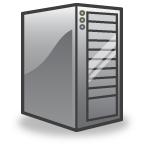 Error
Trace
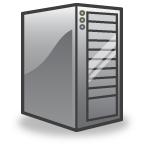 Formal
Model
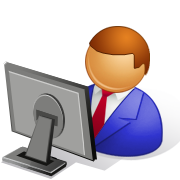 Modex
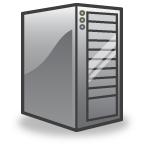 Automated Instrumentation
𝒯-1
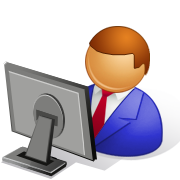 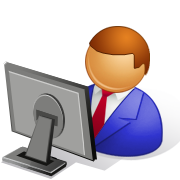 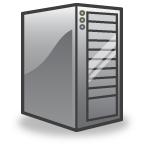 Target program
Translation 
Script 𝒯
Manual Analysis
Target program
Manual Script Writing
Manual modeling
4 / 16
[Speaker Notes: 모커트 프레임워크에 대해 자세히 살펴보기 전에, 기존의 모델 기반 테스팅 기법과 모커트 프레임워크에 대한 간략한 비교를 하도록 하겠습니다. 

기존의 모델 기반 테스팅 기법은 수동으로 모델을 구축하여야 했지만, 모커트는 모델 추출 도구를 이용해 반 자동으로 모델을 구축할 수 있습니다. 

또한 기존의 방법은 카운터 이그젬플을 수동으로 분석하여야 했지만, 모커트는 카운터 이그젬플의 재연 기능을 통하여, 자동으로 카운터 이그젬플을 분석할 수 있습니다. 

지금 부터는 모커트 프레임워크에 대한 자세한 설명을 하도록 하겠습니다. 설명 순서는 다음과 같습니다.

먼저 모커트 프레임워크에서 사용하는 스핀 모델 체커에 대해 설명하도록 하겠고,

그 다음으로 모델 추출 도구인 모덱스에 대한 설명을 하겠습니다.

마지막으로 카운터 이그젬플이 어떻게 재연되는지에 대한 설명을 하도록 하겠습니다.]
Model Extraction
Modex  translate a C program into a Promela model based on a translation script 
-      A translation script consists of translation tables for functions and an environment model
Similarity between C and Promela 
Control statements (if, goto, loop)
Support complex data structures (array, typedef)
Without a translation script
C control statements are automatically translated
Others C statements are embedded into a promela   model using c_expr{…} and c_code{…}
Target C code
Promela code
68:   do {			                     
69:       spin_unlock(&proc_subdir_lock);	                     
70:	     if (filldir(dirent, de->name, de->namelen,                     
	       filp->f_pos, de->low_ino, de->mode >> 12) < 0 )    
71:	       goto out;		                      
72:	     spin_lock(&proc_subdir_lock);	                      
	     …		                      
77:    }  while (de);
123:   do	
124:   ::		
125:       spin_unlock(proc_subdir_lock);  /* line 69 */
126:       if	
127:       :: false;  /* line 70 */
128:           goto out; 	
129:       :: else;   /* line 72 */	
130:       fi;
131:       spin_lock(proc_subdir_lock); /* line 72 */
           …
137:   od;
Translation 
table
5 / 16
[Speaker Notes: 다음으로 모덱스에 대해 살펴보도록 하겠습니다. 

모덱스는 C 프로그램과 트랜슬레이션 스크립트를 그 입력으로 받아 스핀의 입력인 프로멜라 모델을 자동으로 추출해 주는 모델 추출 도구 입니다. 

다음 예제에서 C 프로그램의 69번째 라인은 트랜슬레이션 스크립트의 첫번째 라인을 참고하여, 프로멜라 코드의 125번째 라인으로 변환됨을 확인할 수 있습니다.

변환될 때의 대응 규칙, 즉 C 프로그램의 69번째 라인이 프로멜라 모델의 해당 라인으로 변경되었음을 표시하기 위해, 다음과 같은 주석을 포함합니다. 

해당 주석은 이후 카운터 이그젬플을 재연하는데 유용하게 사용됩니다.]
Architecture of MOKERT
Req.
property
Modex (1)
Spin (2)
Promela Model
Okay
Translation
 script
Mapping info
Counter example
Legend
Target C program
Program
Process
Instrumented program
Instrumentation module (3)
Objects
Static phase
User input
Run-time phase
Scheduling 
signals
Target
threads
Test
driver
Controller
thread
Process 
state
Controller
state
Monitor
thread
6 / 16
[Speaker Notes: 다음으로 모커트 프레임워크의 구조에 대해 말씀드리도록 하겠습니다.

모커트는 정적 단계와 동적 단계로 구성되어 있습니다. 

정적 단계는 요구사항과 트랜슬레이션 스크립트, 타겟 프로그램을 그 입력으로 받아 인스트루멘티드 프로그램을 생성하는 역할을 수행하며,
동적 단계는 인스트루멘티드 프로그램을 입력으로 받아, 컨트롤러 스레드를 이용해 카운터 이그젬플을 실제 코드에서 재연하는 역할을 수행합니다.

정적 단계에서 모덱스는 트랜슬레이션 스크립트와 타겟 프로그램을 입력으로 받아, 프로멜라 모델을 생성하고, 앞선 모덱스의 예제와 같이 C의 어떤 라인이 프로멜라 모델의 어떤 라인으로 변환 되었다는 매핑 인포메이션을 생성합니다.

스핀은 프로멜라 모델을 입력으로 받아 해당 모델을 검증하여, 카운터 이그젬플을 생성하고,

인스트루멘테이션 모듈은 카운터 이그젬플과 매핑 인포메이션을 이용해, 타겟 프로그램에 프로브가 삽입된 인스트루멘테이션 프로그램을 생성하게 됩니다.

동적 단계에서는 입력으로 받은 인스트루멘티드 프로그램이 타겟 스레드로 변환되고, 컨트롤러 스레드는 삽입된 프로브를 이용해 타겟 스레드의 스케줄링을 제어하게 됩니다.

마지막으로 모니터 스레드는 타겟 스레드와 컨트롤러 스레드를 모니터링 하며, 카운터 이그젬플이 정확히 재연 되었는지 여부를 검사하게 됩니다. 

지금부터는 인스트루멘테이션 모듈이 어떤 식으로 인스트루멘티드 프로그램을 생성하며, 이것이 어떻게 카운터 이그젬플을 실제 코드 상에서 재연할 수 있는지에 대한 설명을 드리도록 하겠습니다.]
Automatic Instrumentation
Target C program is automatically instrumented based on the mapping information and the counter example.
Counter example
...
44: proc 1 (proc_readdir)		line 116 [(  (!i)  )]
45: proc 1 (proc_readdir)		line 125 [((proc_subdir_lock==1))]
46: proc 2 (remove_proc_entry)   	line 156 [((proc_subdir_lock==0))]	
47: proc 2 (remove_proc_entry)      	line 157 [p = proc_parent.next]
Context switch occurs after the execution of line 125 of the promela model
Promela model
…
123 : do 
124:  ::     
125:  spin_unlock (proc_subdir_lock); /* line 69*/
126:  if
127: :: false; /* line 70 */
insert a probe :
    the probe enforces
    context switching
Target C program 
68 : do {
69:      spin_unlock (&proc_subdir_lock);
70:      if (filldir(dirent, de->name, de->namelen, 
                 filp->f_pos, de->low_ino, de->mode >> 12) < 0)
…
77:  } while (de)
7 / 16
[Speaker Notes: 인스트루멘테이션 모듈은 카운터 이그젬플 상에서 컨텍스트 스위칭이 일어나는 시점과 동일한 시점에서, 실제 코드에서도 컨텍스트 스위칭이 일어나도록 만드는 역할을 합니다. 

예를 들어, 카운터 이그젬플을 보시면, 45번째 스텝과 46번째 스텝간의 프로세스 아이디가 바뀌는 것을 확인하실 수 있습니다.
이는 45번째 스텝과 46번째 스텝 사이에 컨텍스트 스위칭이 일어났다는 것을 의미합니다. 

따라서 대응 정보를 이용해서, 45번째 스텝에 해당하는 프로멜라 모델의 125번째라인이 프로세스 아이디 1번에 해당하는 C 프로그램의 69번째 라인이 변환 된 것임을 확인할 수 있으며, 

C 프로그램의 69번째 라인과 70번째 라인 사이에 컨택스트 스위칭을 강제하는 프로브를 삽입함으로써, 카운터 이그젬플 상의 컨텍스트 스위칭이 실제 커널 코드에서도 일어나게끔 할 수 있습니다.]
Automatic Instrumentation (cont.)
An example of a probe
Target C program 
68 : do { /* filldir passes info to user space */
69:      spin_unlock (&proc_subdir_lock);
70:      if (filldir(dirent, de->name, de->namelen, 
              filp->f_pos, de->low_ino, de->mode >> 12) < 0)
…
76:      de = de->next;
77:  } while (de);
Instrumented C program 
68 : do {
69:      spin_unlock (&proc_subdir_lock);
           if (test_start == true) {
               m_pid = get_model_pid(current_pid);
               switch(m_pid) {
                  case m_pid_1:	
                     switch (context_switching_point[m_pid][69]) {
	      case 3: 
	            notify_controller();
	            wait_for_signal();  
	       default:
	             context_switching_point[m_pid][69]++;
	             break;
	}
           } 	
70:      if (filldir(dirent, de->name, de->namelen, 
                filp->f_pos, de->low_ino, de->mode >> 12) < 0)
…
77:  } while (de);
Suppose that a counter example has a context switching after the 3rd execution of line 69 of the C code
notify_controller() : notify the controller thread that context switching should occur 

wait_for_signal() : wait for the signal from the controller thread to continue execution
    while(runnable[m_pid]==false)  {
         sys_sched_yield();
    }
8 / 16
[Speaker Notes: 프로브의 예는 다음과 같습니다. 

앞선 예제에서 69번째 라인이 do while 문에 의해 여러 번 수행 될 수 있지만, 특정 시점에서만 컨텍스트 스위칭이 발생된다고 한다면, 우리는 그 특정 시점을 기억하고 있어야 합니다. 

만약 컨텍스트 스위칭이 C 프로그램의 69번째 라인의 세번째 수행에서만 일어나야 할 경우에, 

인스트루멘티드 C 프로그램은 69번째 라인의 3번째 수행에서만 컨텍스트 스위칭이 일어나도록 프로브를 삽입합니다.

프로브는 69번째 라인의 세번째 수행인 경우, 노티파이 컨트롤러 함수를 통해 지금 컨텍스트 스위칭이 일어나야 함을 알리며, 웨이트 포 시그날 함수를 통해 컨트롤러 스레드에 의해 수행 권한이 자신으로 넘어왔다는 신호가 올 때까지 계속해서 기다립니다. 

컨트롤러 스레드는 카운터 이그젬플을 통해 전체적인 스케줄링 시나리오를 알고 있어야 합니다. 

이상으로 프로브를 통해 컨텍스트 스위칭이 일어남을 확인할 수 있었습니다.]
Detection of Replay Failure
The monitoring thread decides whether a counter example is replayed correctly or not based on the following information
Probe entering/leaving logs
Each probe reports its entering/exit to the monitoring thread. 
Process status
A user can read a process's status through proc file system 
Target threads' call-stack
Example (see case study 2)
If a target thread enters into a probe but not leave and 
the status of the thread is "Running“ for long time,  
then the monitoring thread reports that the counter example replay failed, since the target thread is waiting for the controller thread's signal indefinitely
9 / 16
[Speaker Notes: Example 2
If a process leaves a probe and not yet enters the next probe and its status is "Disk“,  then we may interpret that this process is waiting for a lock at a point between the recently leaved probe and the next probe.


We made a primitive monitor thread (as a module) which shows
                 - The call stack information of each target threads
                 - The list of locks held by each target threads.
Linux APIs ( find_task_by_pid(), show_stack() and debug_show_held_lock() functions ) enable this.
(for their convenience uses I modified linux kernel so that device driver(monitor) can invoke these functions freely.)
 
In case study 2, the replay was stopped indefinitely.
 
        (1) The log shows that process 1 which executes 'ls' correctly entered for its first context-switching point.
             However, process 2's execution is not yet entered for its first probe.
        (2) Process status information shows that process 1's status is 'Running'. process 2's status is "Disk"(uninterruptible disk sleep).
        (3) The call stack information shows that process 1's execution is now in vfs_readdir(), and process 2's execution is now in do_rmdir().
             (list of held lock was shown but not useful in this case. and the list consists of memory addresses so that it was difficult to interpret manually).
 
        Based on this information, we checked the source code of 'do_rmdir' and 'vfs_readdir' and found that the same lock was used in both functions    so that the scenario of the error trace is infeasible in real kernel.]
Case Study 1: Data Race between
 proc_readdir() and remove_proc_entry()
Linux Changelog 2.6.22 reported that proc_readdir() and remove_proc_entry() had a data race bug in the Linux 2.6.21 kernel.
proc_readdir() :  67 lines (68 lines in Promela)
remove_proc_entry() : 35 lines (36 lines in Promela) 
Test driver (environment): 76 lines (24 lines in Promela)
Two graduate students spent 2 days for replaying the bug
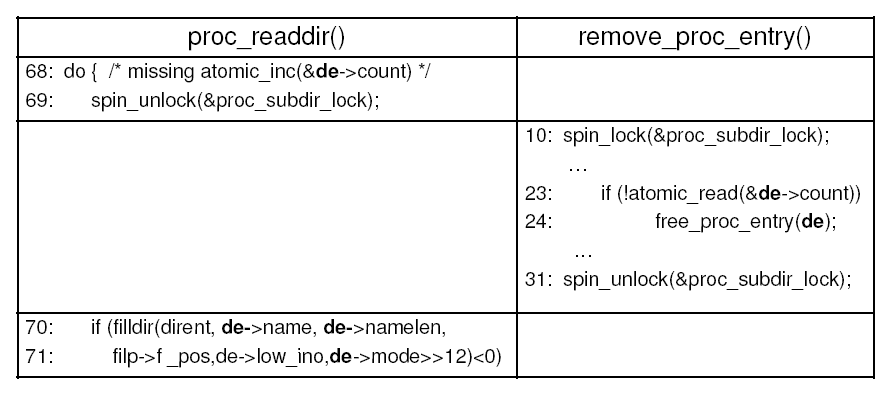 Context 
Switch
Context 
Switch
10 / 20
[Speaker Notes: 다음으로 사례 연구를 통해 저희 모커트 프레임워크의 효율성을 보이도록 하겠습니다.


리눅스 체인지 로그 2.6.22는 리눅스 커널 2.6.21의 프록 파일 시스템 내의 두 함수 사이에 데이터 레이스가 발생하였고, 이를 고쳤다는 로그가 기록되어 있습니다. 

버그의 디스크립션은 다음과 같습니다. 
프록 리드 디아이알 함수는 디렉토리 엔트리를 읽기 전에 그 카운트 값을 증가시켜, 자신이 해당 디렉토리 엔트리를 읽고 있다는 사실을 알려야 하는데, 리눅스 2.6.21에서는 해당 코드가 생략이 되어 있습니다. 
따라서 프록 리드 디아이알이 읽고 있는 디렉토리 엔트리를 리무브 프록 엔트리 함수의 프리 프록 엔트리 함수가 지워 버림에 따라서, 이를 모르는 프록 리드 디아이알이 이미 삭제된 디렉토리 엔트리를 읽음으로써 데이터 레이스가 발생하였다고 보고 되어 있습니다.]
Case Study 1: Data Race between proc_readdir() and remove_proc_entry()
Replaying the data race bug
Environment setting
- Result of replaying the data race bug
“Month”
x
“Feb”
“Jan”
“Mar”
“Apr”
free_proc_entry(de) does not actually free de, but modifies incoming and outgoing links
“Month”
Removed 
directory entry
The first 
directory entry
x
“Jan”
“Feb”
“Mar”
“Apr”
“Feb”
“Jan”
11 / 16
Case Study 2: Model Refinement of 
ext2_readdir() and ext2_rmdir()
We found a data race in a Promela model for ext2_readdir() (78 lines/65 lines)  and ext2_rmdir() (15 lines/15 lines) in Linux 2.6.25 as follows:






However, the counter example could not be replayed on the real Linux kernel
The monitor thread found that a thread for ext2_readdir() was waiting for the signal from the controller thread without progress
12 / 16
[Speaker Notes: 다음으로 사례 연구를 통해 저희 모커트 프레임워크의 효율성을 보이도록 하겠습니다.


리눅스 체인지 로그 2.6.22는 리눅스 커널 2.6.21의 프록 파일 시스템 내의 두 함수 사이에 데이터 레이스가 발생하였고, 이를 고쳤다는 로그가 기록되어 있습니다. 

버그의 디스크립션은 다음과 같습니다. 
프록 리드 디아이알 함수는 디렉토리 엔트리를 읽기 전에 그 카운트 값을 증가시켜, 자신이 해당 디렉토리 엔트리를 읽고 있다는 사실을 알려야 하는데, 리눅스 2.6.21에서는 해당 코드가 생략이 되어 있습니다. 
따라서 프록 리드 디아이알이 읽고 있는 디렉토리 엔트리를 리무브 프록 엔트리 함수의 프리 프록 엔트리 함수가 지워 버림에 따라서, 이를 모르는 프록 리드 디아이알이 이미 삭제된 디렉토리 엔트리를 읽음으로써 데이터 레이스가 발생하였다고 보고 되어 있습니다.]
Case Study 2: Model Refinement of 
ext2_readdir() and ext2_rmdir()
Replaying the data race bug
vfs_readdir() and do_rmdir() were invoked instead, since  ext2_readdir() and ext2_rmdir() could be invoked only from these two functions 
We found that vfs_readdir() and do_rmdir() protected ext2_readir() and ext2_rmdir() through mutex, thus preventing the data race.
22 : int vfs_readdir(struct file *file, filldir_t  filler, void *buf) {
…
33:     mutex_lock(&inode->i_mutex);
         …
36:     res = file->f_op->readdir(file, buf, filler);
         …
39:     mutex_unlock(&inode->i_mutex);
        …
ext2_readdir(struct file *filp, void *dirent, filldir_t filldir) {
(a) Calling sequence from vfs_readdir() to ext2_readdir()
2038: static long do_rmdir(int dfd, const char __user *pathname)  {
               …
2064:     mutex_lock_nested(… );
               …
2069:     error = vfs_rmdir (…);
               …
2072:     mutex_unlock(…);
               …
2005: int vfs_rmdir(struct inode *dir, struct dentry *dentry)  {
               …
2024:     error = dir->i_op->rmdir(dir, dentry)      
               …
ext2_rmdir( struct inode * dir, struct dentry *dentry) {
(b) Calling sequence from  do_rmdir()  to ext2_readdir()
13 / 16
Case Study 3: Data Race between remove_proc_entry() ‘s
MOKERT was applied to verify the proc file system in Linux 2.6.28.2  and found a data race between remove_proc_entry()’s
It may cause a null pointer dereference
dir1/dir2
14 / 16
[Speaker Notes: 다음으로 사례 연구를 통해 저희 모커트 프레임워크의 효율성을 보이도록 하겠습니다.


리눅스 체인지 로그 2.6.22는 리눅스 커널 2.6.21의 프록 파일 시스템 내의 두 함수 사이에 데이터 레이스가 발생하였고, 이를 고쳤다는 로그가 기록되어 있습니다. 

버그의 디스크립션은 다음과 같습니다. 
프록 리드 디아이알 함수는 디렉토리 엔트리를 읽기 전에 그 카운트 값을 증가시켜, 자신이 해당 디렉토리 엔트리를 읽고 있다는 사실을 알려야 하는데, 리눅스 2.6.21에서는 해당 코드가 생략이 되어 있습니다. 
따라서 프록 리드 디아이알이 읽고 있는 디렉토리 엔트리를 리무브 프록 엔트리 함수의 프리 프록 엔트리 함수가 지워 버림에 따라서, 이를 모르는 프록 리드 디아이알이 이미 삭제된 디렉토리 엔트리를 읽음으로써 데이터 레이스가 발생하였다고 보고 되어 있습니다.]
Case Study 3: Data Race between remove_proc_entry() ‘s
Replaying the data race bug
We could reuse the previous experimental setting of the case study 1
Promela model of remove_proc_entry(): 81 lines
Environment model: 73 lines
It took one day for a graduate student to perform this verification task
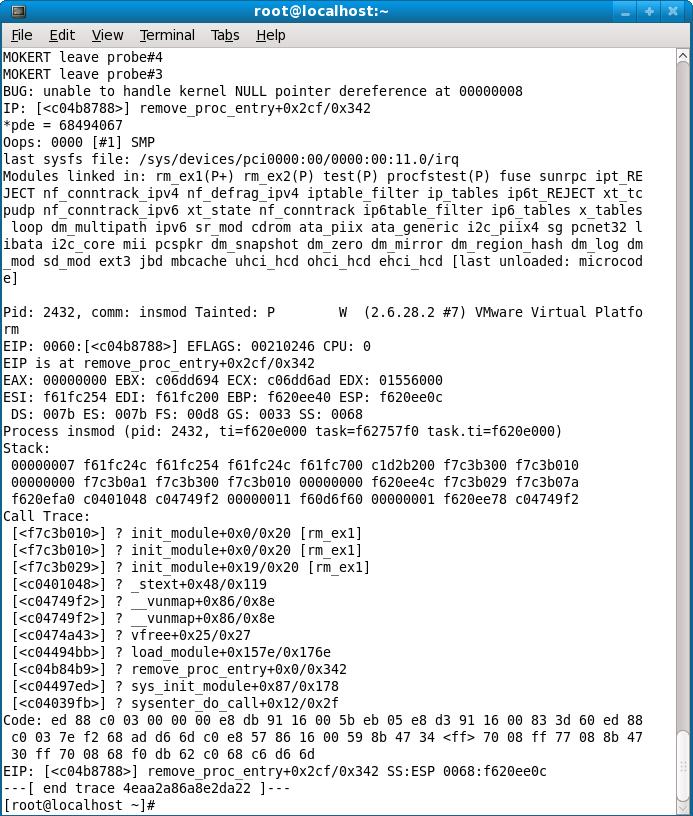 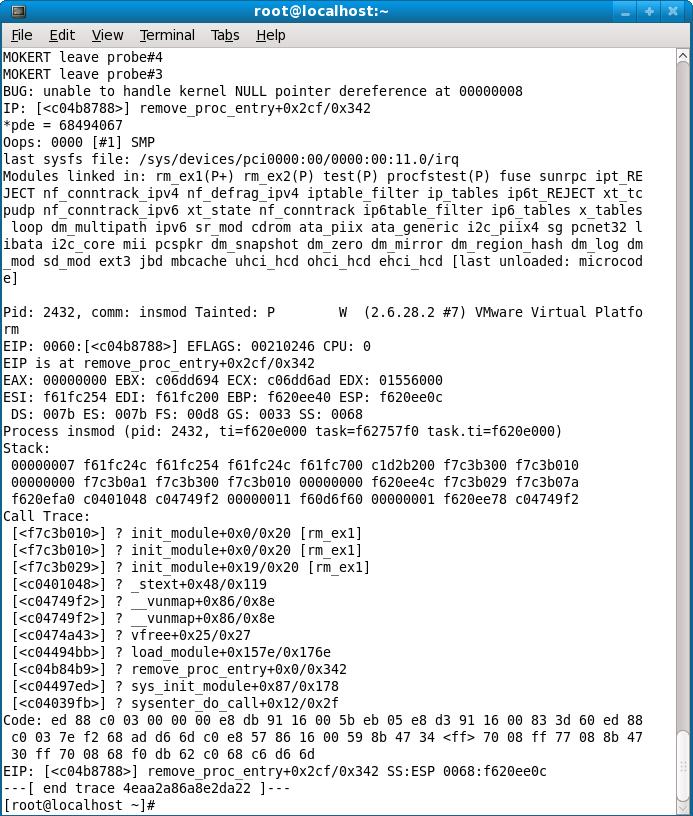 15 / 16
Conclusions
We proposed the MOKERT framework to verify multi-threaded program like an operating system kernel.
The framework applies the analysis result (i.e., a counter example) of model checking to the actual kernel code.
We have demonstrated the effectiveness of MOKERT through the case studies
We found a data race bug in proc file system of Linux 2.6.28.2 
How to create an abstract model systematically is still issue
Currently, we depend on human knowledge 
We plan to apply MOKERT to more components of Linux file systems
16 / 16
[Speaker Notes: 저희 모커트 프레임워크는 기존의 연구에 비해 다음과 같은 특징이 잇습니다.

첫번째로 저희는 모델 추출 도구를 통해 반 자동으로 타겟 프로그램으로부터 모델을 추출합니다. 
하지만 이 과정은 생각 만큼 쉽지 않았고, 좀 더 자동화 될 필요가 잇음을 느낄 수 있었습니다.

두번째로 저희는 모델 체킹의 결과로 나온 카운터 이그젬플을 자동 편집을 통해 실제 코드의 수행에서 재연할 수 있었습니다.
이는 모커트 프레임워크의 가장 큰 컨트리뷰션입니다.

또한 저희는 사례 연구를 통해 이 프레임워크가 커널을 분석하는데 효율적임을 확인할 수 있었습니다.

이상 발표를 마치겠습니다.]